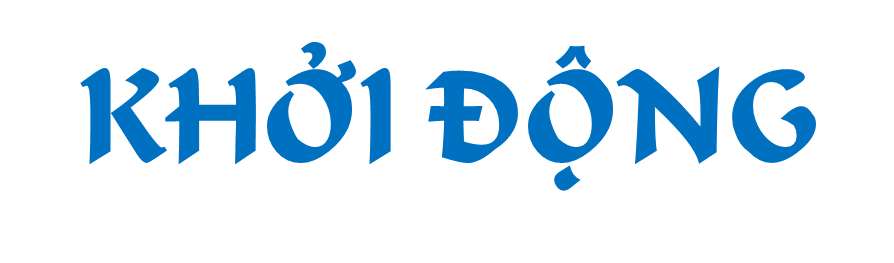 7
THẾ GIỚI TRONG MẮT EM
Bài
3
NGÀY MỚI BẮT ĐẦU
(tiết 3, 4)
5
Chọn từ ngữ để hoàn thiện câu và viết câu vào vở
mặt trời
hót
gáy
tia nắng
lục tục
a. Những (…………) cười khi thấy anh đi học về.
b. Mấy chú chim chích choè đang (…..) vang trên cành cây.
[Speaker Notes: GV cho hs chọn từ. HS chọn vào từ nào thì GV nhấp vào từ đó. Nhấp đúng từ “quây quần” thì nó sẽ di chuyển về chỗ trống. Sau đó enter là câu mẫu viết vở sẽ xuất hiện]
6
Quan sát tranh và dùng từ ngữ trong khung để nói theo tranh
buổi sáng		bố		mẹ 		em
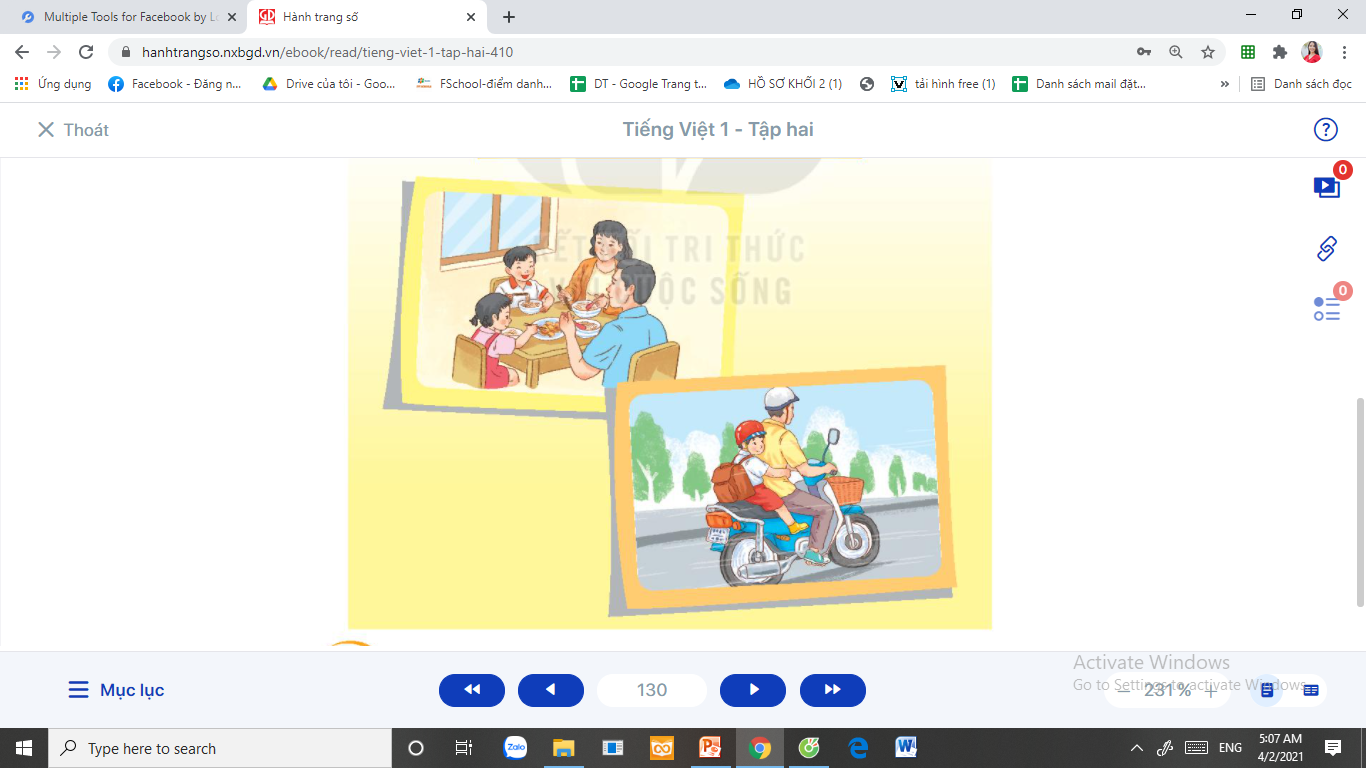 [Speaker Notes: GV linh động tổ chức HĐ]
7
THẾ GIỚI TRONG MẮT EM
Bài
3
NGÀY MỚI BẮT ĐẦU
(tiết 4)
7
Nghe viết
Nắng chiếu vào tổ chim. Chim bay ra khỏi tổ, cất tiếng hót. Nắng chiếu vào tổ ong. Ong bay đi kiếm mật. Nắng chiếu vào nhà, gọi bé thức dậy đến trường.
[Speaker Notes: Gọi HS đọc lại bài]
8
Tìm trong hoặc ngoài bài đọc Ngày mới bắt đầu từ ngữ có tiếng chứa vần iêu, iu, uông, uôn
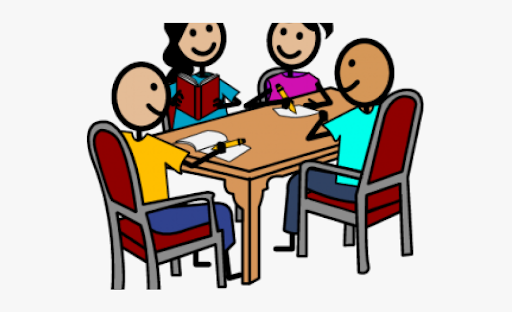 [Speaker Notes: GV tổ chức cho hs làm việc nhóm, vẽ sơ đồ tư duy nhé!]
9
Hát một bài và cùng nhau vận động theo nhịp điệu của bài hát
Dặn dò:
Xem lại bài từ trang 128 đến trang 131.
Chuẩn bị bài mới Hỏi mẹ (trang 132).
Mời thầy cô tham gia nhóm chia sẻ tài liệu: https://www.facebook.com/groups/443096903751589Zalo: 0916604268 Nếu phát hiện lỗi sai nào, phiền thầy cô chụp ảnh và báo lại giúp mình nhé!Trân trọng!